ЖАҢА ӘЛІПБИ НЕГІЗІНДЕГІ ҚАЗАҚ ТІЛІ ЕМЛЕСІНІҢ ЕРЕЖЕЛЕРІ: 
маңызы және жаңалығы
Ж. Абуов
1983 жылы 25 тамызда Қазақ ССР Жоғарғы Советінің Президиумы бекіткен «Қазақ тілі орфографиясының негізгі ережелері» (әрі қарай – Ереже – 1)
ЖӘНЕ
Қазақстан Республикасы Президентінің 2017 жылғы 26 қазандағы №569 Жарлығына сәйкес бекітілген жаңа әліпби бойынша әзірленген «Жаңа әліпби негізіндегі қазақ тілі емлесінің ережелері» (әрі қарай – Ереже – 2) материалдары негізінде әзірленді.
ӘЛІПБИ АУЫСТЫРУ – ҚАРІПТЕРДІ АЛМАСТЫРУ ЕМЕС.
Латыннегізді әліпбиге көшудегі басты мақсаттар
қазіргі жаһандану заманында тіл арқылы ұлттық болмысты, ұлттық кодты сақтап қалу
соңғы ширек ғасырға дейін қазақ жеріне, қазақ мәдениетіне, ұлт тарихына қарама-қайшы әсер еткен жайттардан арылу үшін тілдің жаңа графикаға ауыстырылуын аса қуатты құрал ретінде пайдалану.
ТІЛ – ҚУАТТЫ КҮШ («Тіл - құрал». А.Байтұрсынұлы) 
 Язык – мягкая сила (Ю.Караулов, В.Костомаров)
қазақ тілін, жаңа технологиялар тілін, ағылшын тілін меңгеруді жеңілдетуге қарай оңтайландыру
түркітілдес халықтармен экономикалық әлеуметтік- мәдени байланыстарды жеңілдету жолдарына ықпал жасау
Бұл факторлар жаңа әліпбиге негізделген Емле ережелерін түзудің аса жауапты және маңызды екендігін айқындады.
Жаңа әліпби негізіндегі емле ережелерін түзу А.Байтұрсынұлы атындағы Тіл білімі институтының мамандарына жүктелді.
Қазақстан Республикасы Үкіметі жанындағы қазақ әліпбиін латын графикасына көшіру жөніндегі ұлттық комиссия құрамында Орфографиялық жұмыс тобы құрылды.
Жаңа емле ережелерін түзу үдерістерінде қазақ әдеби тілінің лексикалық-грамматикалық құрамының орфографиялануына негіз болатын принциптер анықталды.
ОРФОГРАФИЯДА БАСШЫЛЫҚҚА АЛЫНАТЫН ПРИНЦИПТЕР
Барлық тілдерге ортақ сипат – орфографияда тек бір ғана принципті негіз ету мүмкін емес. Бір принцип негізгі болып саналады және басқа бірнеше принцип қосалқы түрде қолданылады. 

 Қазақ әдеби тілінің қазіргі динамикасындағы сипаттар орфографияда бірнеше принциптердің тірек болуының қажет екендігін айқындайды.
Фонематикалық принцип – сөздің құрамындағы фонемаларды өзгеріссіз жазу. 
 Фонема – тілдің мағына ажыратушы ең кіші бірлігі. Фонема орфография мен орфоэпия мәселелерін анықтауда аса маңызды. 
 Фонема мен дыбыс өзара тығыз байланысты, бірақ теңбе-тең емес. 
 Кез келген фонема дыбыс бола алады, бірақ кез келген дыбыс фонема бола алмайды. Фонема – дыбыстың бір қабығы тәрізді.
кербезсу кербезсиді 

жұлдыз жұлдызшы
Фонетикалық принцип – орфографияда – сөздің жазылуында сөздің айтылуының басшылыққа алынуы.
бұрым (бұрұм) 
өлең (өлөң) 
қол қойды (қолғойды) 
түсіністік (түсүністік) 
игілік (ійгілік)
Абай. Кітабы. Жібек 
«Б» дыбысын «б» әрпі таңбалайды. 
Айтылуда – Ав^ай. кітав^ы. Жібек
Морфологиялық принцип – түбір мен қосымшаның, күрделі сөздердің, сөз тіркестерінің біртектес жазылуы.
Ақкөңіл батаоқыр Сарыағаш қызметкерлер басқармадағылар 

Отан отанға 
атамекен атамекенге 
қонақасы, қонақасына 
сәрсенбі 
сенбейді сенім, сенімі хиджаб талқылану, талқыланбау 
baryp pa eken (baryppeken емес), 
kele jatyr (kelatyr емес), 
túngi (túńgi емес)
Дәстүрлі принцип – жазба және ауызша коммуникация арқылы таңбалаудың дәстүр арқылы қалыптасуы.
мұғалім 
әсемпаз 
әуесқой
Орфография ғылымында уәждемесіз принциптер аталады. 
 Олар:
АЙЫРМЫС ПРИНЦИП
ТРАНСЛИТЕРАЦИЯЛЫҚ
ТРАНСКРИПЦИЯЛЫҚ
ЦИТАТАЛЫҚ
Айырмыс принцип 
қат– хат, балл – бал, рәсім – ресім, қан – хан, баб – бап.
Қазіргі қазақ әдеби тілінің  әсіресе жазбаша түрінде  ағылшын тілінен тікелей қабылданған шеттілдік сөздер қатары көбейіп келеді. Оларды транслитерация жолы арқылы енген немесе трансплантациялар, жарнамалық есімдер, агнонимдер деп түрліше атау бар. Орфография ғылымының жүйесіне салғанда, олар «цитаталық принцип» арқылы қабылданғандар деп  бағаланады.
Adobe Systems, Apple, BMW, Cisco, Coca-Cola, Daewoo, Hallmark,  Hyundai, Toshiba, Toyota, Xerox, Yahoo,  Ford, McDonald's, Infinity Apartments Astana», Nomad,   «Astana Central Hotel», Soprano &Kobus Palas,  «Сharleston Boutique Hotel»,  Royal Park Hotel&SPA, «Atameken Services»
ӘДЕБИ ТІЛДЕГІ ОРНЫН НАЗАРДАН ТЫС ҚАЛДЫРУҒА БОЛМАЙДЫ.
Аталған принциптер негізінде қазақ әдеби тіліндегі сөздердің орфографиялануының моделдері жасалды.
МОДЕЛДЕУ – қазірге дейінгі әдеби тілдік фактілер жинақталады.
Тілдік фактілердің фонемдік,морфологиялық, семантикалық, грамматикалық, стилдік деңгейлеріндегі сипаттар зерделенеді.
Осы арқылы тілдің құрылымындағы ерекшеліктер жүйеленеді.
Қазіргі тілдің жай-күйі нормативтік, ақпараттық, стилдік, қолданыс межелері арқылы салыстырылады. Салыстыру нәтижесінде қазіргі қоғам мүшелерінің сұранысына сәйкес келетін, тілдің статикасы мен динамикасын айқындайтын үйлесімділік, нақтылық, жүйелілік межелері белгіленеді.
Тараулардың ішкі мазмұны бойынша өзгерістер мен толықтырулар
І ТАРАУ БОЙЫНША
ІІ ТАРАУ БОЙЫНША
ІІІ ЖӘНЕ IV ТАРАУ БОЙЫНША
V ТАРАУ БОЙЫНША
VI ТАРАУ БОЙЫНША 	(1)
VI ТАРАУ БОЙЫНША (2)
VIІ ТАРАУ БОЙЫНША
VIІІ ТАРАУ БОЙЫНША (1)
VIІІ ТАРАУ БОЙЫНША (2)
ҚОРЫТЫНДЫ
Кестенің Ереже – 2 бөлімінде жаңа Емле ережелеріндегі өзгерістер мен толықтырулар көрсетілген.
Жаңа әліпби негізіндегі қазақ тілі емлесі ережелерінде қазақ жазуының тарихы, түркітектес тілдердің латын әліпбиінде көшу кезеңдеріндегі тәжірибелер, қазақ әдеби тілінің қазіргі жай-күйі, даму динамикасы, жазба коммуникацияның ерекшеліктері, қоғам мүшелерінің сұранысы, тілде қалыптасқан базалық норма (қазірге дейін орнықты норма) ерекшеліктері ескеріле отырып жасалған.
ҚОРЫТЫНДЫ
Ереже – 2 – тілдің барлық функционалдық аяларында қазақ әдеби тіліндегі тілдік бірліктер мен грамматикалық түрленімдердің бірізділенген, қалыптанған орфограммасын жазуды міндеттейтін нормативтік құжат. Қазақ орфографиясының мәселелері осы Ереже – 2 негізінде жасалатын сантүрлі ортологиялық құралдарда кеңейтілген түрде ғылыми-практикалық тұрғыдан дәлелденетін болады.
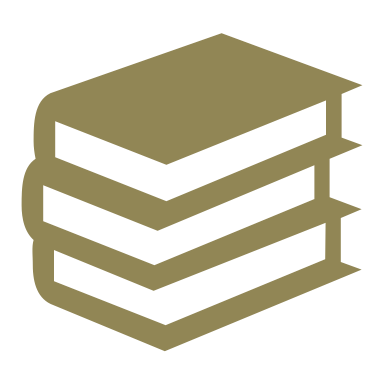 Назарларыңызға рақмет!